Розміщення
Розміщення
Розміщенням з n елементів по k називають будь-яку впорядковану множину з k, складену з елементів заданої n-елементної множини.
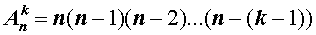 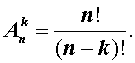 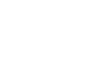 Задачі